University  Library System  ResourcesforBlack History Month
Presented by 
Catherine Baldwin, Kimberly Bailey, Marietta Frank
Faculty Librarians
[Speaker Notes: Good afternoon and thank you for joining Hanley Library to celebrate Black History Month!
Today, we will share resources available through the University Library System, or the ULS, which can be utilized for individual research as well as the development of new majors and existing courses.
    I am Catherine Baldwin, an instruction services librarian and one of three librarians at Pitt Bradford.  Kim Bailey will join me during this presentation, followed by our director Marietta Frank.]
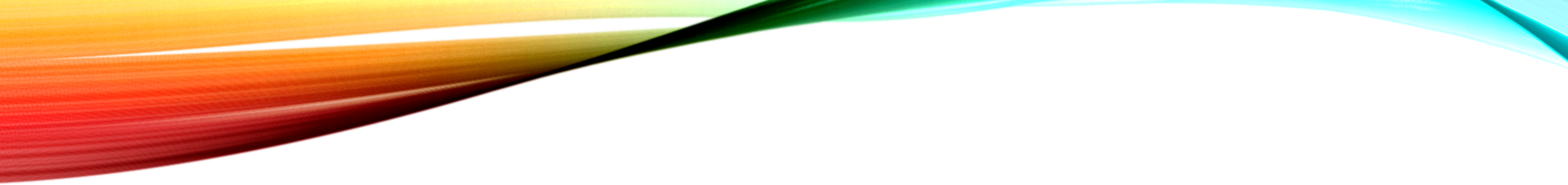 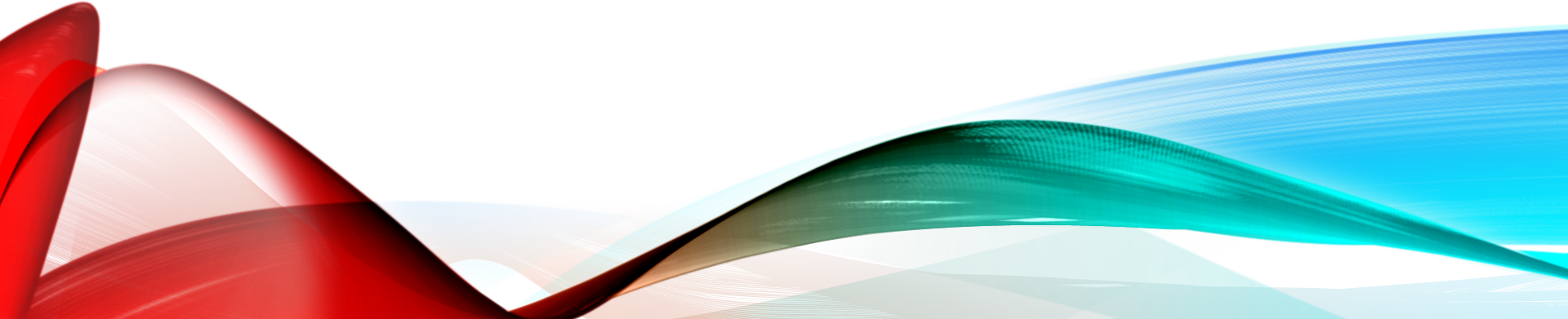 [Speaker Notes: The university's library system holds a rich variety of resources pertaining to Black History, and I encourage you to enjoy browsing through them to discover resources to supplement and enliven your classroom and flipped learning experiences.

These are some of the resource types we will address today.]
Libguides
African Studies and African Country Resources @ Pitt
African-American History @ Pitt
Afro-Latin America
Caribbean History - Oakland Campus
Contemporary African-American Writing and Africana World Literature - Oakland Campus
Contemporary Black Female Playwrights THEA 1112 - Oakland Campus
European Union Online Resources: General
[Speaker Notes: One of the most useful tools which is sometimes overlooked within the library system is the libguide.
Libguides are library guides created to support courses and areas of discipline with links to suggested resources.
As faculty, you are always welcome to contact me, Kim, or Marietta to create a libguide for you and your students to utilize.
Libguide links can even be added directly into your Canvas course sites for ease of access.

Faculty developing new majors and courses should definitely consider requesting that a libguide be created to support them.
Here are a number of libguides currently existing within the ULS and supporting the Black experience.]
Continued
Libguides
Exoticism and Orientalism in French Literature and Art – Oakland Campus
Global Diasporas: Contemporary African and Caribbean Migration
History of Africa Before 1800 - Oakland Campus
Resources on African-American History and Culture in Pittsburgh @ Archives & Special Collections
Social Justice Topics @ Pitt: Dr. Martin Luther King Jr. Resources
Transatlantic Slave Trade @ Pitt
[Speaker Notes: While these libguides are relevant to Black History Month and related topics, they should also be considered resources for expanding course curriculum to improve representation and diversity of content and perspective.]
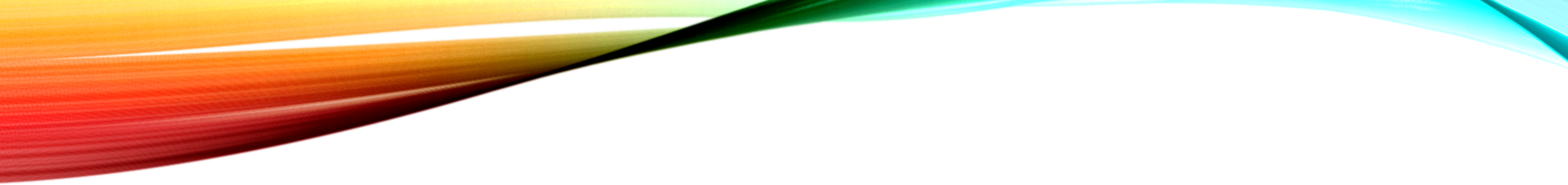 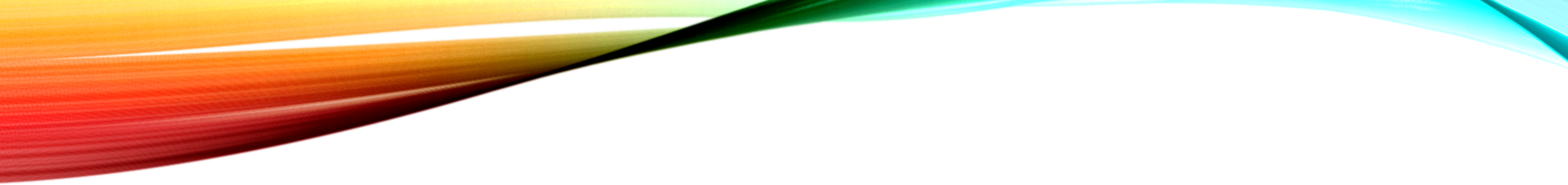 Databases
Library.pitt.edu
A-Z Databases
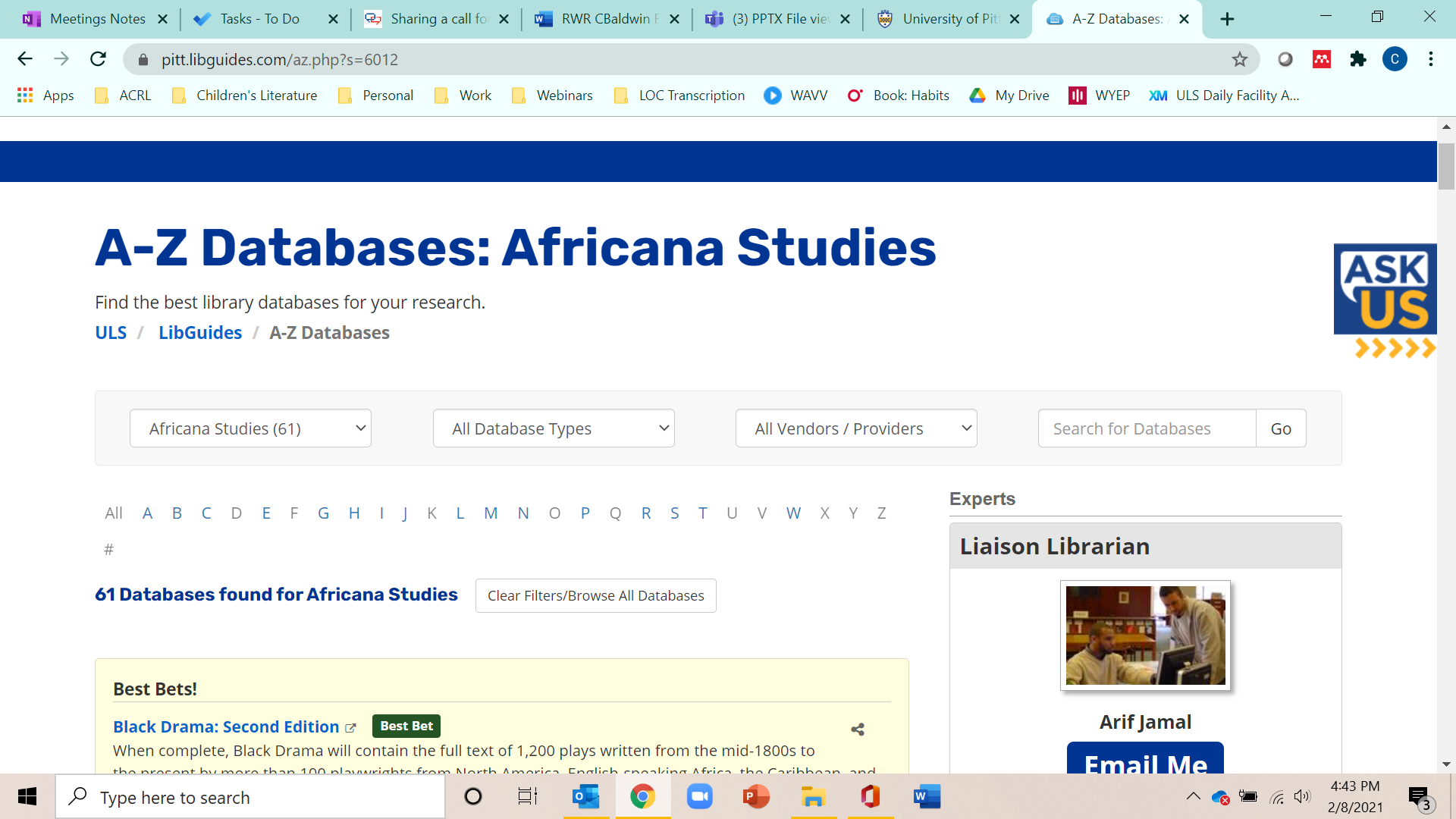 [Speaker Notes: A second category of library resources is the database.
Databases are digital collections including a variety of media.
However, most databases contain journals with articles.
         In the box on the right, I have listed the simple pathway to locating databases within the library system.
The keyword selection available within the drop down menu is "Africana Studies."  
This will yield results for African American related information as well as that regarding the African global diaspora.
         Kim will focus upon a few interesting databases you may like to review.]
Databases Black History
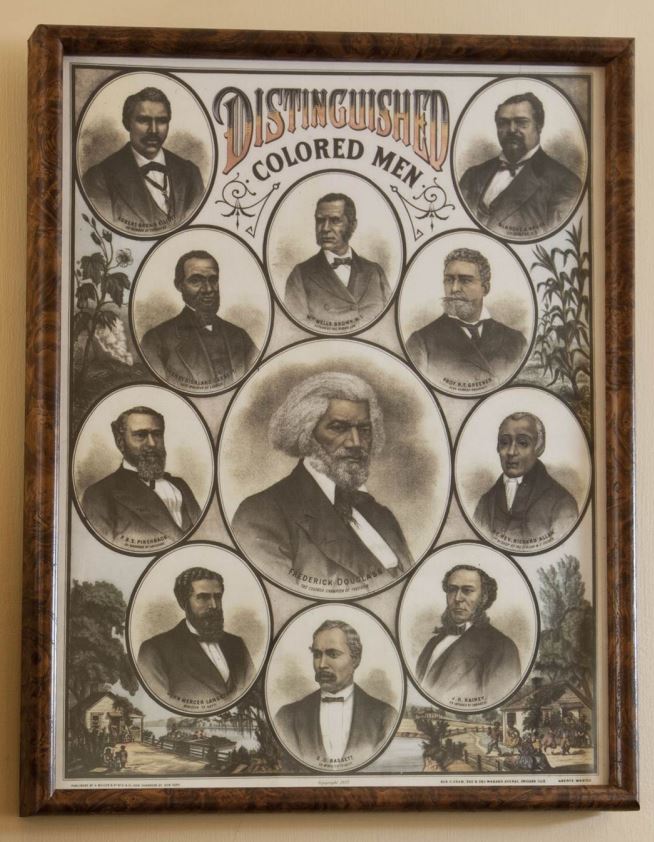 American Civil War: Letters and Diaries
Early American Imprints, Series I: Evans Digital Edition
Early Encounters in North America
Empire Online
Encyclopedia of African American History, 1619-1895 
Encyclopedia of African American History, 1896-present
Historical Abstracts (EBSCO)
North American Women's Letters and Diaries
Slavery and Anti-Slavery
*Reconstruction and Military Government after the Civil War Slavery in Antebellum Southern Industries (*trial database)
*Southern Life and African American History, 1775–1915, Plantations Records, Part 1    (*trial database)
Photo of a framed copy of hand-colored lithograph "Distinguished Colored Men" by George F. Crane, 1883 from African American Communities.
[Speaker Notes: Hi I'm Kim Bailey, the reference/instruction librarian.  I'm going to highlight some of the useful databases for Africana Studies and the content within them.
I approached this task by using the conference theme of  Black History, Black Lives, and Black Presence.  Some databases will cross boarders, but this is my take on categorizing them to help you with your research.  This PowerPoint will be uploaded and faulty will be able to click directly from these pages to the databases. 

On this slide you will find the list of databases I found most useful for Black History.  Many of these databases contain letters, diaries, autobiographies, government documents, pamphlets, posters, photos, and other narratives and relics of the time.  

The photo shown on this slide is from the Weeksville exhibition in the African American Communities database.  Weeksville was the second largest community of independent African Americans before the Civil War.  It was a town in Brooklyn, NY that had its own businesses, schools, churches, newspaper, cemetery, and two orphanges.  It's beginnings came from African American entrepreneurs and land investors to promote home ownership and better opportunities for people of color.  Weeksville was home to many of Brooklyn’s black abolitionist leaders.    

By 1968 the city of Brooklyn had expanded into the Weeksville community and the community had nearly disappeared.  Luckily, some researchers and interested community members came together to preserve four broken down homes on Hunterfly Road, which were residential remnants of the historic town.  The houses, which reside at 1698, 1700, 1702, and 1704 Bergen Street in Brooklyn have been restored and are now known as The Historic Hunterfly Road Houses.  They are all considered New York City landmarks, and are listed in the National Register of Historic Places.  

The photo shown on this slide physically hangs above the mantel in the Parlour Room at 1700 Bergen Street.  The online exhibit shows you photos of the relics within the homes, along with house blueprints and 360 degree views of the layout of the homes.    

This framed hand-colored lithograph is titled, "Distinguished Colored Men" and was created by George F. Crane in 1883.   Frederick Douglass is the person in the middle.  Directly above him is William Wells Brown (12 o'clock), continuing clock-wise is Richard Theodore Greener (1 o'clock), Richard Allen (3 o'clock), Joseph H. Rainey (5 o'clock), Ebenezer D. Bassett (6 o'clock), John Mercer Langston (7 o'clock), Pinckney Benton Steward Pinchback (9 o'clock) and Henry Highland Garnet (11 o'clock).   In the top-left corner is Robert Brown Elliott; top-right corner is Blanche Kelso Bruce.]
Databases
Newspapers
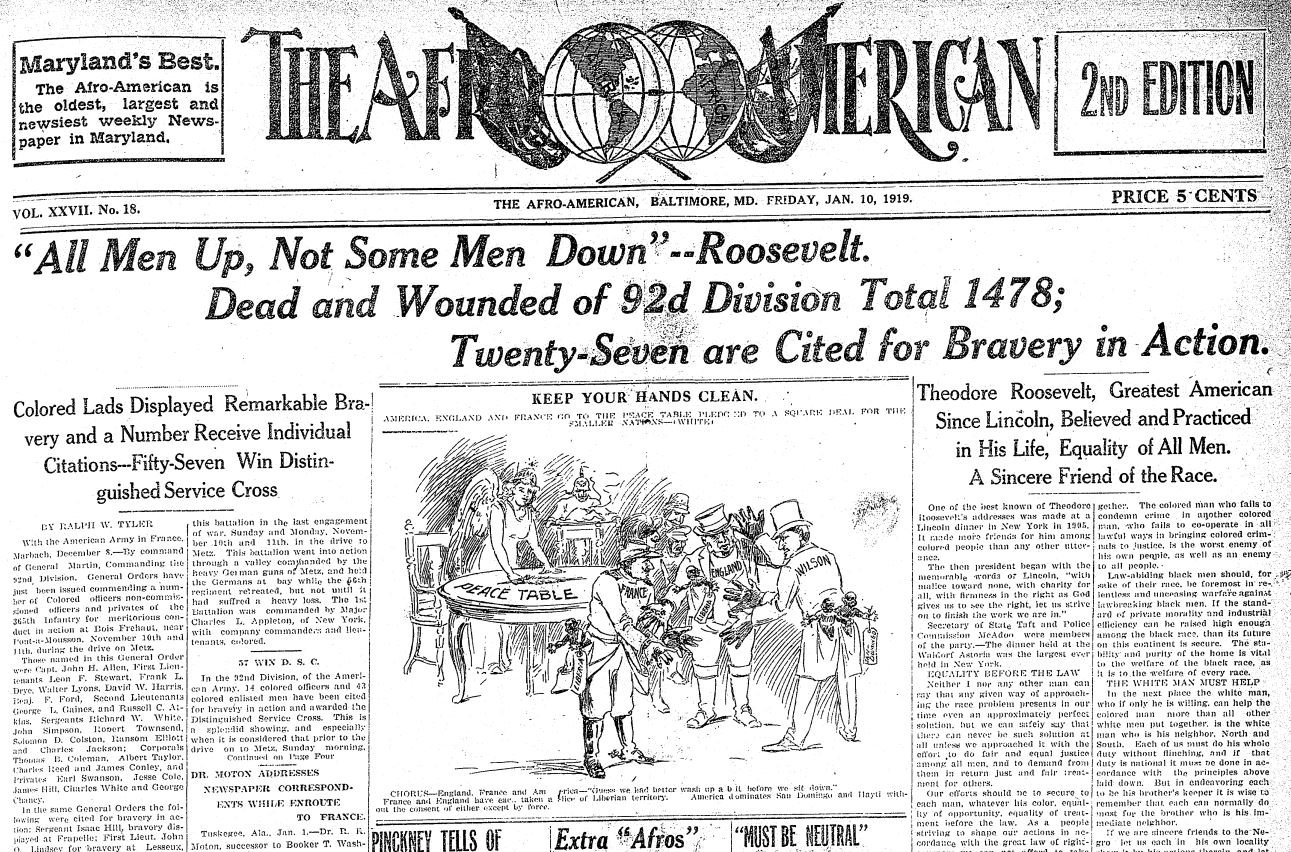 African American Newspapers (1827-1902)
African Newspapers (1800s & 1900s)
Atlanta Daily World  (1931-2003)
Baltimore Afro-American (1893-1988)
Chicago Defender (1909-1921)
Cleveland Call / Post (1934-1991)
HarpWeek (1857-1912)
LA Sentinel (1934-2005)
New York Amsterdam News (1922-1993)
Norfolk Journal and Guide (1916-2003)
Philadelphia Tribune (1912-2001)
Pittsburgh Courier
Screenshot obtained from ProQuest Historical Newspapers: The Baltimore Afro-American (1919, January 10).
[Speaker Notes: On this slide I have listed the primary historical African American newspapers and the dates that are available for viewing.  

On the right I snapped a picture of the 2nd edition of the The Afro-American Newspaper published in Baltimore, MD.  It is sometimes referred to as The Afro or Afro News.  Published weekly, it is the longest-running African-American family-owned newspaper in the United States, established in 1892.]
DATABASES Newspapers
African American Newspapers:The Nineteenth Century
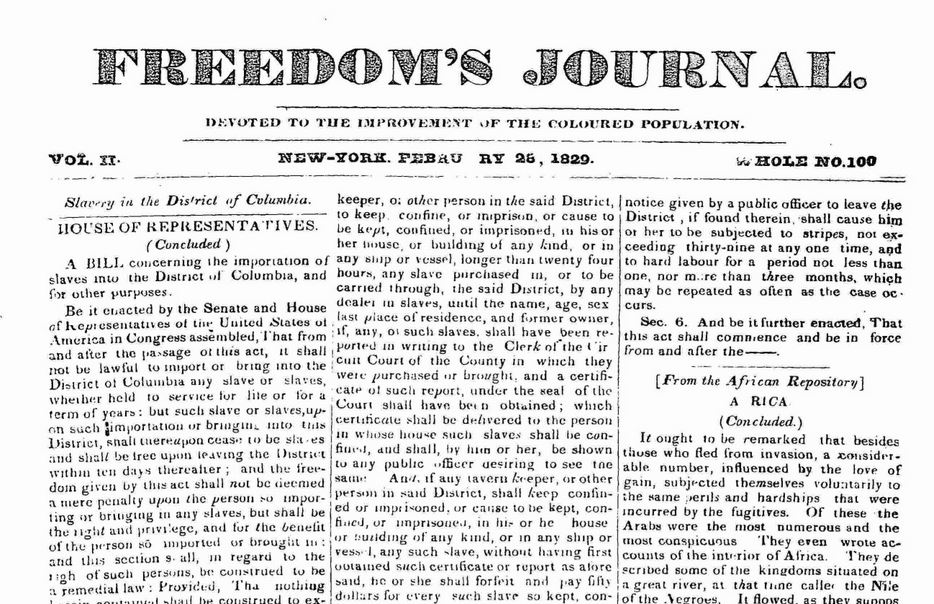 The Christian Recorder
The Colored American
Frederick Douglass’ Paper
The Freedmen’s Record
Frederick Douglass Monthly
Freedom’s Journal
The National Era
The Negro Business League Herald
The North Star
Provincial Freeman
Weekly Advocate
Screenshot of Freedom's Journal obtained from African American Newspapers: The Nineteenth Century. (1829, February 26).
[Speaker Notes: Another database I suggest for historical research is the African American newspapers: 19th century.  This database is significant because it contains newspapers from the 1800s.   

It also contains the Freedom's Journal which was believed to be the first American newspaper that was written by African Americans for African Americans.  This newspaper was started in New York City on March 16, 1827  by Samuel E. Cornish (1795-1858) and John Brown Russwurm (1799-1851),  who were both well-educated clergymen.  The newspaper didn't last long though, as it ceased operations with the March 28, 1829 issue.]
DATABASES
BLACK Lives
Africa-Wide Information
African American Communities 
America: History & Life (EBSCO)
African Writers Series 
Medline (EBSCO)
MLA International Bibliography
Music Online: American Music
Music Online: Jazz Music Library
Race Relations in America
Slavery, Abolition and Social Justice 
The Sixties: Primary Documents and Personal Narratives
Twentieth Century African American Poetry
SocINDEX
Women and Social Movements in the United States, 1600-2000
Women's Studies International
[Speaker Notes: These are the databases that I feel will give you the best information about black lives from a variety of time periods and perspectives.  

For example, Race Relations in America database documents three decades of race relations and the fight for civil rights.  This archive of primary documents from Fisk University from 1943-1970  contains chronologies, speeches, reports, surveys and interviews used to engage in national discussions with community leaders, on the challenges of overcoming prejudice and segregation. Its aim was to identify problem areas in race relations and develop courses of constructive action.

The Slavery, Abolition, and Social Justice database is a portal for slavery and abolition studies.  It contains documents from 1490 to 2007, from libraries and archives across the Atlantic world. Close attention is given to the varieties of slave experience(urban, domestic, industrial, farm, ranch and plantation), the legacy of slavery, the social-justice perspective and the continued existence of slavery today.]
Databases Black Lives
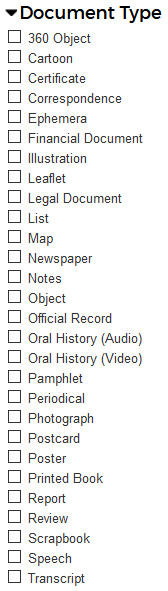 African American Communities
Primary sources on the social, political, cultural, and religious arenas of race relations 
Focuses on Atlanta, Chicago, New York and North Carolina  
Information on  racism, discrimination, desegregation, urban renewal and housing, civil rights movements and protests, community integration 
African American culture via artists, writers, actors and musicians
Many document types, case studies, essays, and in-depth oral histories in audio and video 
Interactive exhibition: African American community of Weeksville
Vital resource for students, teachers and researchers of African American and American studies
[Speaker Notes: The African American Communities database is also important to study black lives.  

It contains primary sources on the social political, cultural, and religious areas of race relations.  
Focuses on Atlanta, Chicago, New York and North Carolina  
Information on  racism, discrimination, desegregation, urban renewal and housing, civil rights movements and protests, community integration 
African American culture via artists, writers, actors and musicians
Many document types, case studies, essays, and in-depth oral histories in audio and video 
Interactive exhibition: African American community of Weeksville
Vital resource for students, teachers and researchers of African American and American studies]
DatabasesBlack Presence
American National Biography Online
Black Drama: Second Edition
Black Drama: Third Edition
Black Thought and Culture
Black Women Writers
CountryWatch 
Encyclopedia of Africa
ERIC (Education Resources Information Center)
Ethnic NewsWatch
GenderWatch
LegalTrac 
Literature Resource Center
Policy File Index
Vogue Archive
Who's Who Among African Americans
Worldwide Political Science Abstracts
GLAMOUR
1  O come while youth's bright rosy veil
2      Beguiles your eyes and mine,
3  Let's tread the asphodel of bliss,
4      And drink life's magic wine:
5  Soon time will rend the gossamer,
6      To wisdom's cruelty,
7  While we are blind, my love, be kind,
8      For soon, too soon, we see!

Word count: 48
From Black Women Writers database by Georgia Douglas Johnson
[Speaker Notes: These are the suggested databases to find research on black presence.  Many of the prior mentioned databases under black history and black lives could be used to research black presence.       

This is a poem by Georgia Douglas Johnson that I obtained from the Black women Writers database.  According to a blog post by  Jone Johnson Lewis "Georgia Douglas Johnson was a poet, playwright, editor, music teacher, school principal, and pioneer in the Black theater movement and wrote more than 200 poems, 40 plays, 30 songs, and edited 100 books."  She goes on to say that "Georgia Douglas Johnson was a key Harlem Renaissance figure who won first prize in the 1927 Literary Contest sponsored by the National Urban League's African American Magazine, Opportunity.  She was granted an honorary doctorate in literature from Atlantic university in 1965, and in 2010 she was inducted into the Georgia Writers Hall of Fame. "


Fast Facts: Georgia Douglas Johnson (from Jone Johnson Lewis's blog post on ThoughtCo. Website.)
Known For: Black poet and writer and key Harlem Renaissance figure
Also Known As: Georgia Douglas Camp
Born: September 10, 1880, in Atlanta, Georgia (Some sources list her year of birth as 1877)
Parents: Laura Douglas and George Camp
Died: May 15, 1966, in Washington, D.C.
Education: Atlanta University's Normal School (Graduated in 1896); Oberlin Conservatory, Cleveland College of Music (Studied Music)
Published Works: "The Heart of a Woman" (1918), "Bronze" (1922), "An Autumn Love Cycle" (1928), "Share My World" (1962)
Awards and Honors: First prize, Literary Contest Sponsored by the National Urban League's African American magazine Opportunity (1927); Honorary doctorate in literature from Atlanta University (1965); Georgia Writers Hall of Fame (Inducted 2010)
Spouse: Henry Lincoln Johnson (September 28, 1903–September 10, 1925)
Children: Henry Lincoln Johnson, Jr., Peter Douglas Johnson
Notable Quote: “Your world is as big as you make it. / I know, for I used to abide / In the narrowest nest in a corner, / My wings pressing close to my side.”]
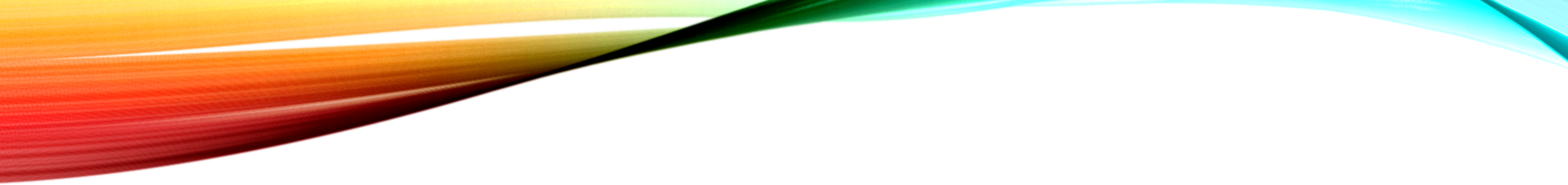 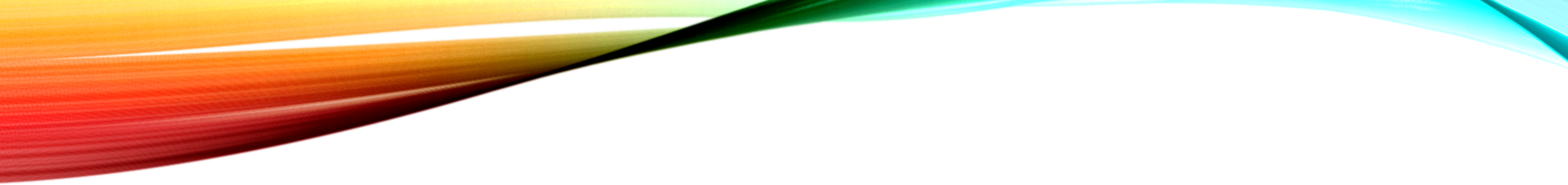 journals
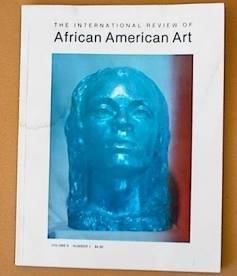 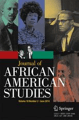 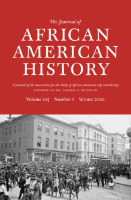 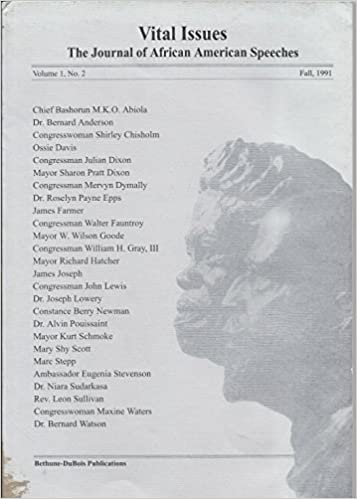 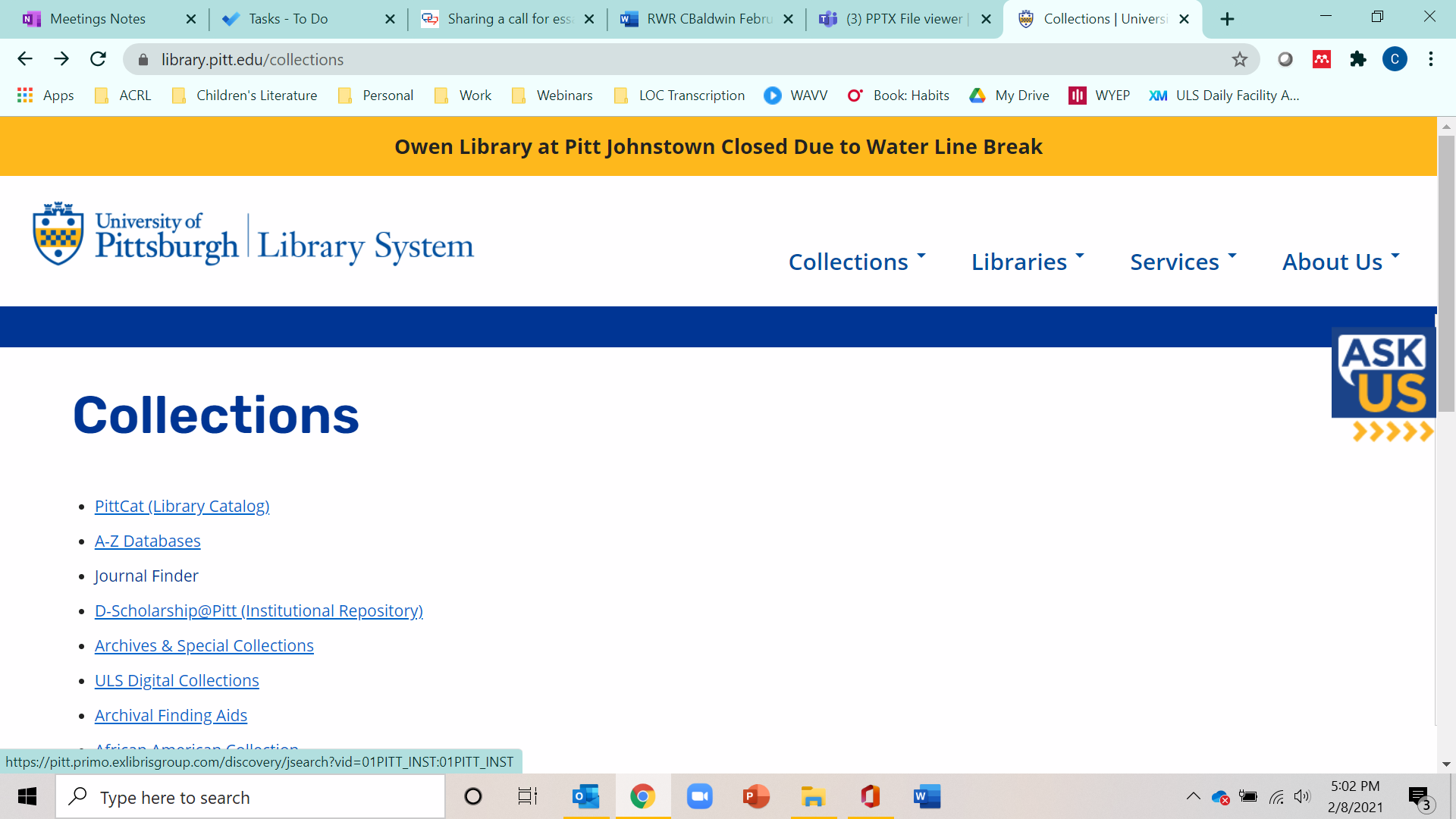 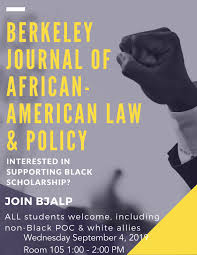 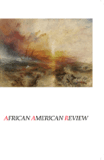 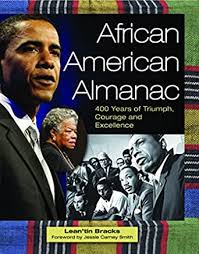 Click to add text
[Speaker Notes: Of course, when we consider the library, we quickly turn our attention to journals.
To locate suggested journals for your discipline, search the "collections" tab and click "Journal Finder".
Here, you can see a few of the journals the library system holds pertaining to Black culture and history.]
journals
Library.pitt.edu
"Collections"
"Journal Finder"
 "African American" or     "Black Studies"
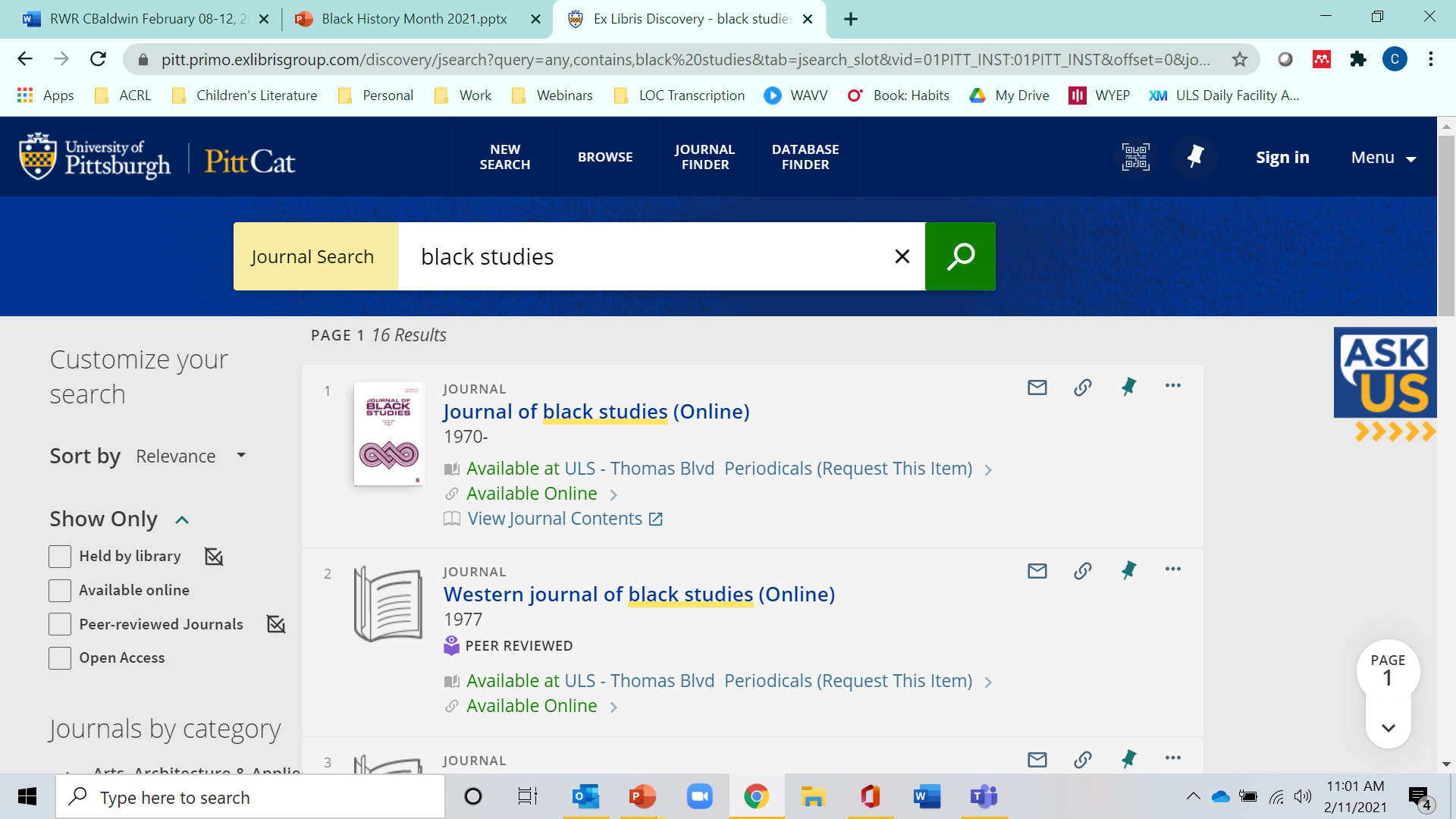 [Speaker Notes: Of course with the cataloging of journals in mind and discovery, the keywords used during a search will affect your results.
You may search the "journal finder" under the "collections" link using the keywords "African American" or "Black Studies".
Each keyword set will yield slightly different results, with some overlap.]
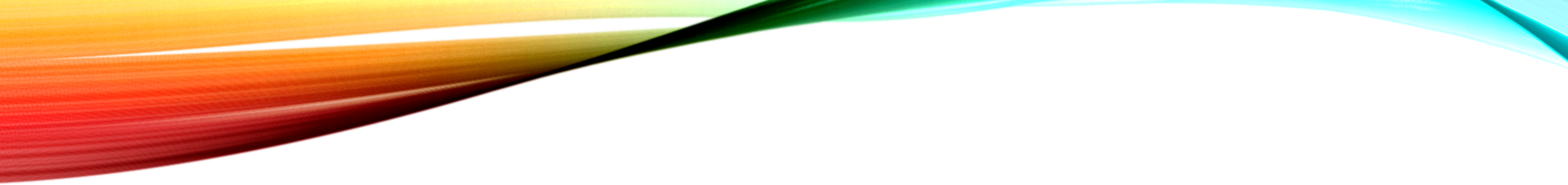 archives
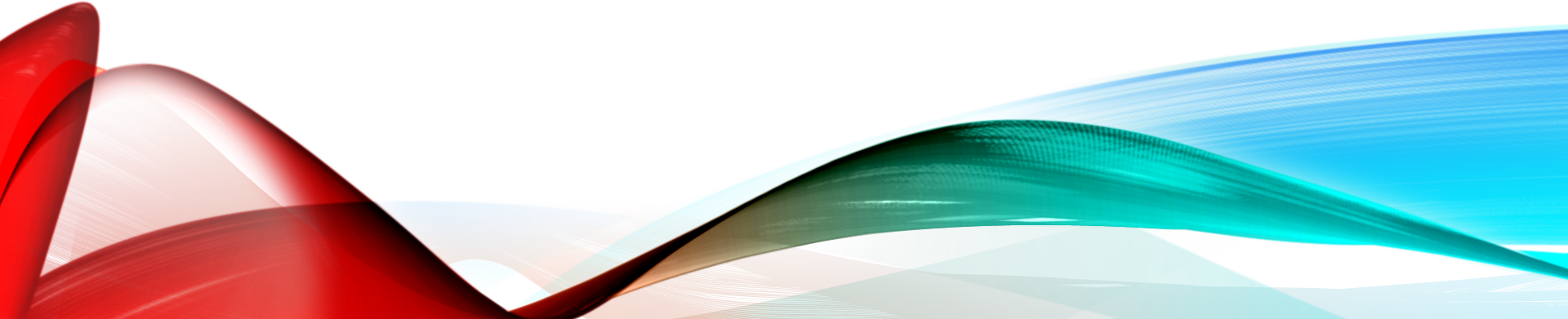 Erroll Garner Tuesdays
Erroll Garner Tuesdays
[Speaker Notes: In addition to journal holdings, the University Library System holds and manages many fascinating archives.
One such archive is a collection of Erroll Garner memorabilia.
Born in 1921, Erroll Garner was a celebrated jazz pianist and composer who hailed from Pittsburgh and rose to world acclaim, despite his inability to read written music.  Being very short in stature, it is also said that Erroll often sat upon several telephone directories while playing the piano.  
        In celebration of Mr. Garner, a weekly blogpost is available through the ULS archives each Tuesday, featuring items from the Erroll Garner collection.]
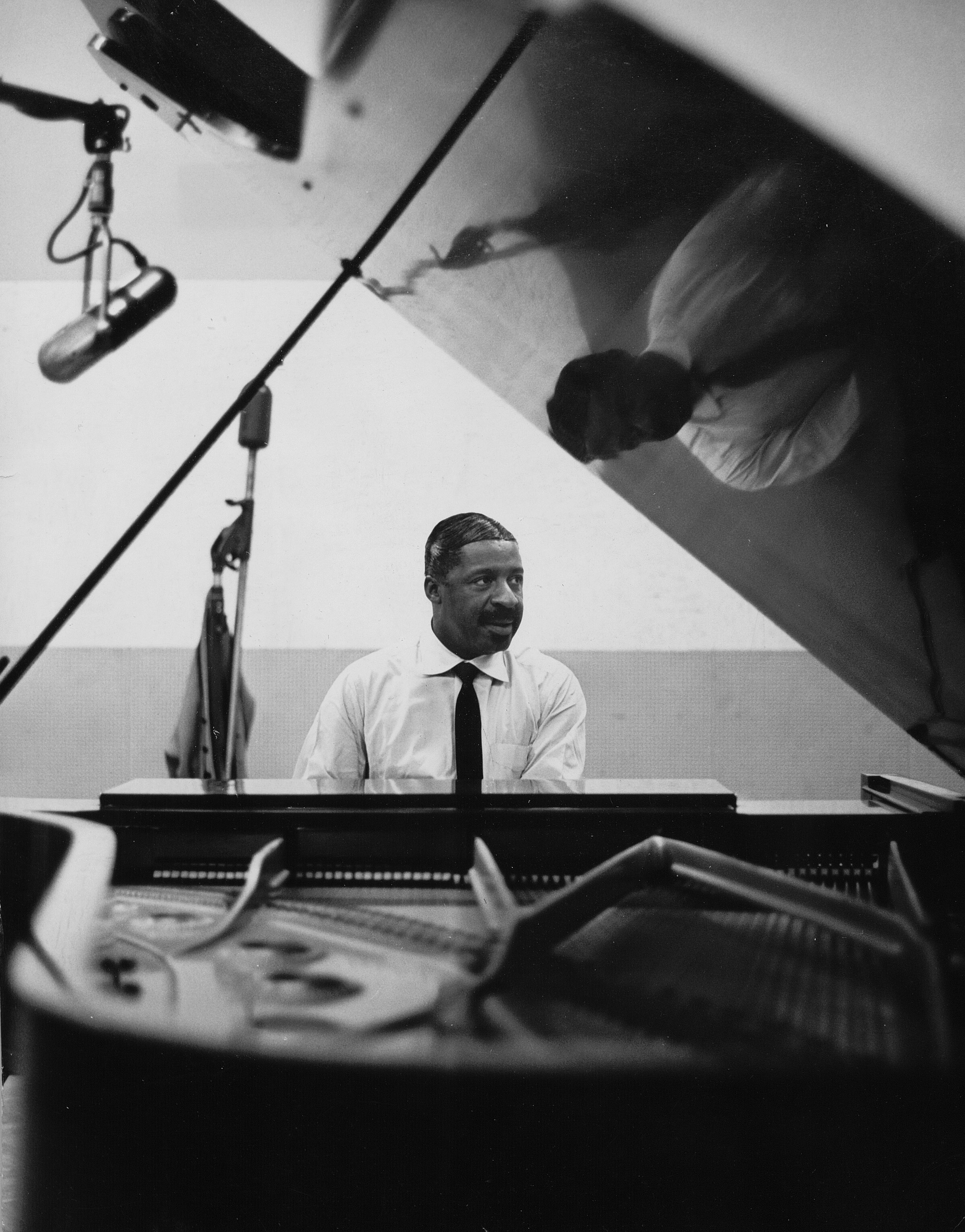 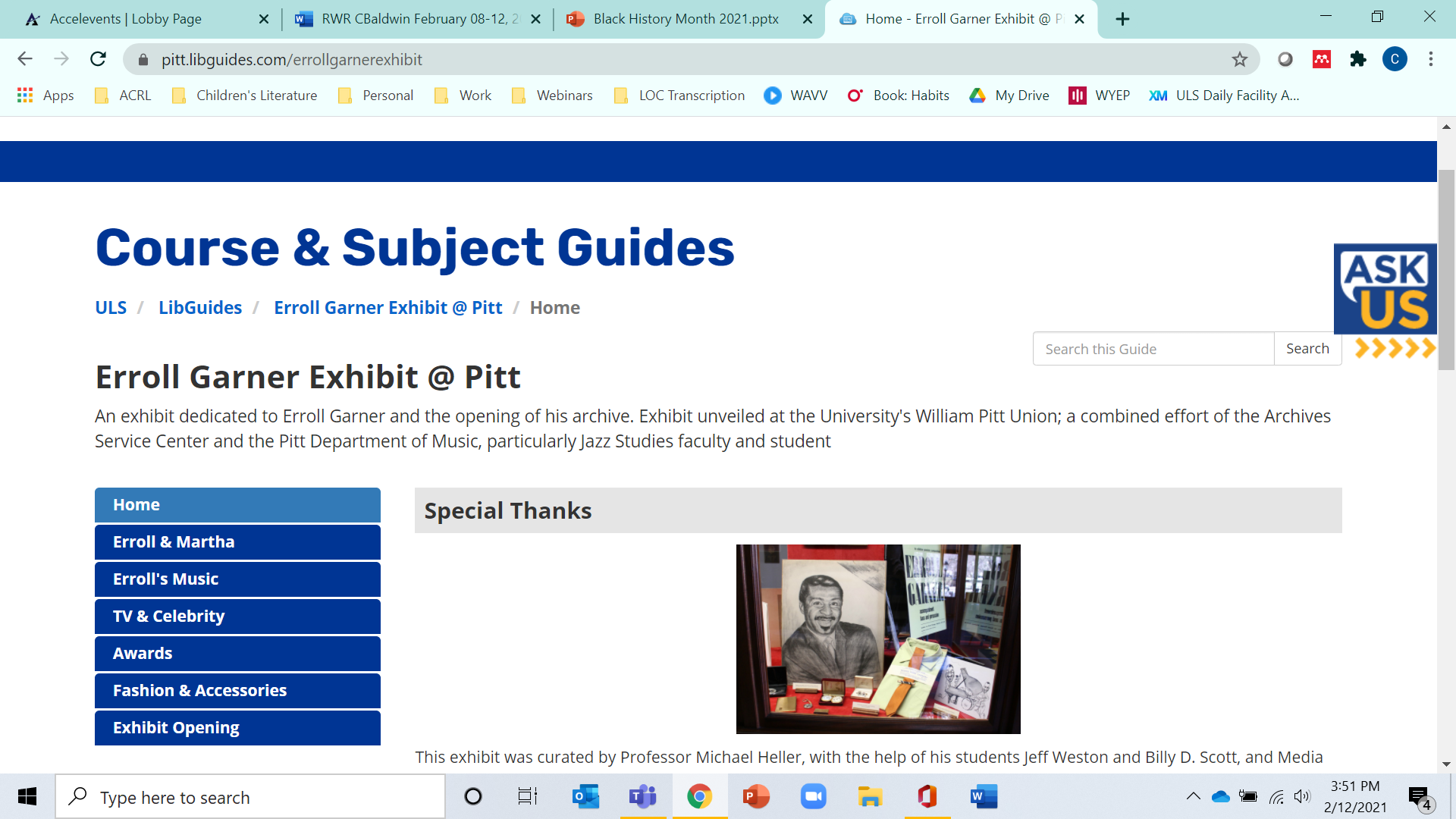 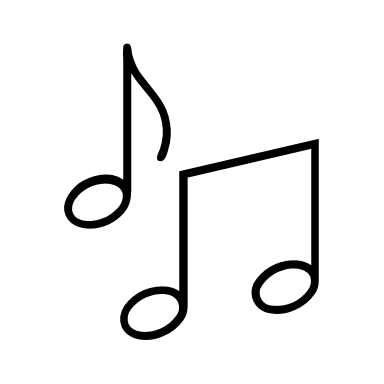 Errol Garner 
plays "Misty"
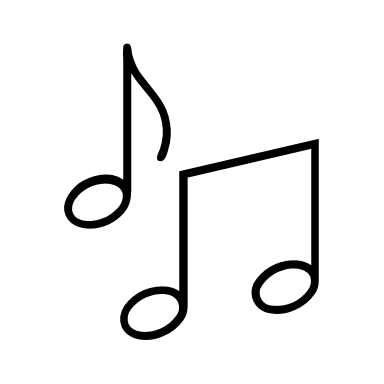 [Speaker Notes: Here you can see an example of a Subject libguide which was created to document and support the Erroll Garner Exhibit at the Oakland campus.   This photo is an item from the collection.
Next, I would like you to relax and listen to an excerpt of Mr. Garner playing his best known, and my parents' favorite, song, "Misty".]
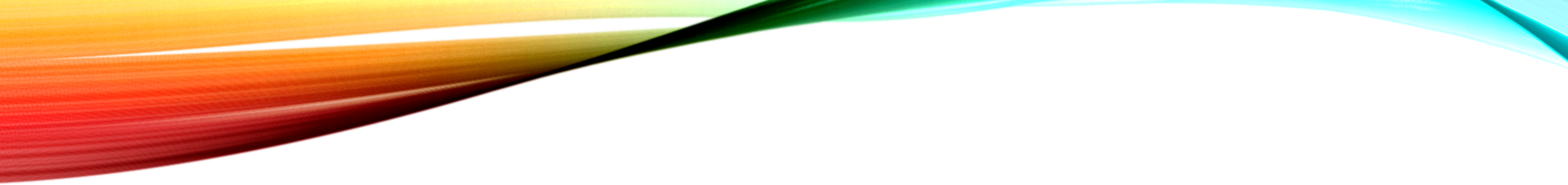 Special collections
August Wilson Archive

“We are thrilled to announce we have acquired the archive of the late playwright and Pittsburgh native son August Wilson, best known for his unprecedented American Century Cycle —ten plays that convey the Black experience in each decade of the 20th century. All ten of the plays have had Broadway productions and two earned Wilson the Pulitzer Prize for Drama.”

August Wilson Archive website : 
augustwilson.library.pitt.edu
[Speaker Notes: Another collection held by the library system is the August Wilson Archive, which is now at your fingertips.  Wilson's unprecedented work as a playwright is now available and can be enjoyed for classroom study and research projects.
         Of course many other collections are available on many topics, and not only are the collections fascinating, but they bring your teaching to life and provide interesting project opportunities for your students by involving them in real, meaningful research.]
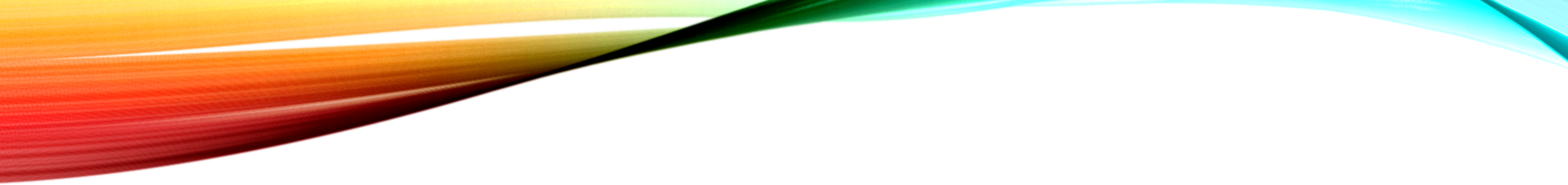 Special collections
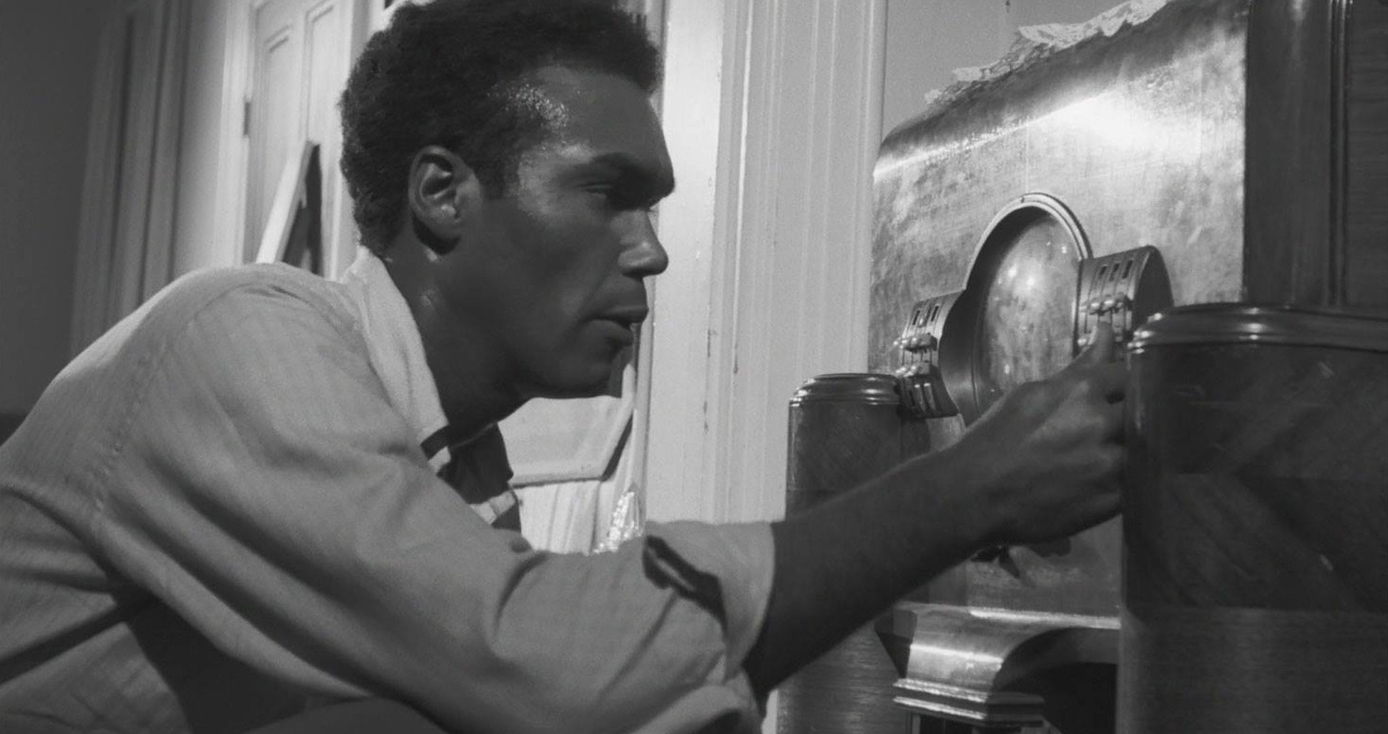 George A. Romero Archive
     
  "But what seemed at first to Romero and Streiner as just colorblind casting took on a whole new significance when, on the way to New York with a print of the film, now called “Night of the Living Dead,” they heard the news that Martin Luther King Jr. had been assassinated.

     Romero acknowledged, at that point, this film where the protagonist (spoiler alert), a Black man, is mistaken for a zombie by a white posse and shot dead, suddenly became a “Black film.” - Pittwire, 12-Feb, 2021.

Film Students Spotlight Pitt Alum
Documentary on Duane Jones
“Pitt alumnus Duane Jones (EDUC ’59) starred as Ben in
 George Romero’s “Night of the Living Dead.” (ULS, 2021)
[Speaker Notes: This is another example of an archived item held within the ULS, and to which you have access.
You may have seen recent press about the library's acquisition of the George Romero collection.
I will read an excerpt from "Pittwire" about alumnus Duane Jones and his starring role which has become increasingly important.

www.pittwire.pitt.edu/news/film-students-spotlight-pitt-alum-s-iconic-role-night-living-dead
"In 1968, Pitt grad Duane Jones starred alongside a horde of zombies in a movie that would break new ground not only in the horror film genre, but in the depictions of African Americans on screen....

Jones’ role was a first: a Black man who was not only the lead, but the hero of a horror film. That it happened in 1968 during the height of the civil rights movement as well has made the casting and the performance a topic of discussion amongst film critics and historians ever since. (Read Kurlander’s Perspective: An Appreciation of Duane Jones for more.)

As part of their research, members of Carl Kurlander's "Making the Documentary" class, held in Spring of 2020, explored the George A. Romero Archival Collection.   What they found not only informed the main documentary piece, but also led to a mini-documentary about Duane Jones.

“Duane paved the road for others to follow, and that is what pioneers do,” said Suz Romero, the widow of the acclaimed filmmaker." 

Here you can see Jones in the movie "Night of the Living Dead," as well as an excerpt regarding the historic timing of the publication of the film.]
EVENTs
Black History Month Virtual Film Series
Moonlight  (February 18 | 2 - 3 p.m.)
Through a Lens Darkly: Black Photographers and the Emergence of a People  
                      (February 22 | 2 - 3 p.m.)Daughters of the Dust  (February 26 | 1 - 2 p.m.)

                                                                                                                 
                                                                                                                                  (Calendar.pitt.edu)
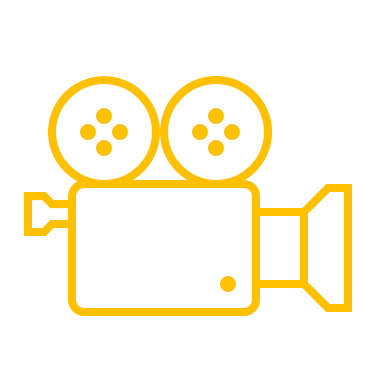 [Speaker Notes: The library system also offers other active connections to amazing resources.  
Each February, the ULS offers a variety of events that you and your students may attend, such as this year's Black History Month Film Series, which is offered in collaboration with The PittEd Justice Collective.

This asynchronous event will provide the Pitt community with free streaming access to these films through the database Kanopy that are about Black life, love, joy, struggle, and history.  

You may view the films at your convenience, and there will be opportunities to discuss each film in hour-long facilitated sessions. 
RSVP for these sessions and find all streaming information for the films through ”calendar.pitt.edu.”  
(ULS Weekly, 2/12/2021)]
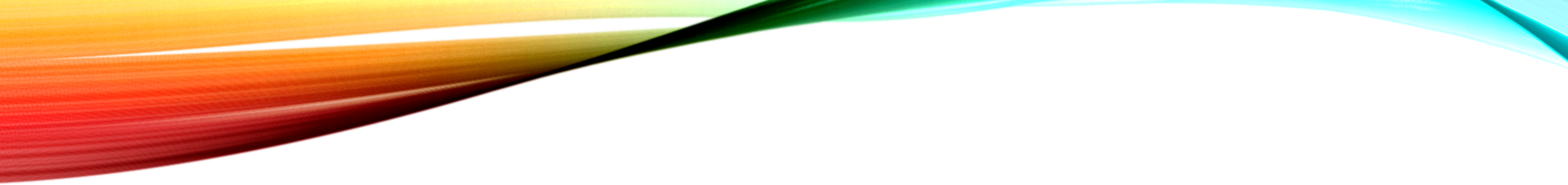 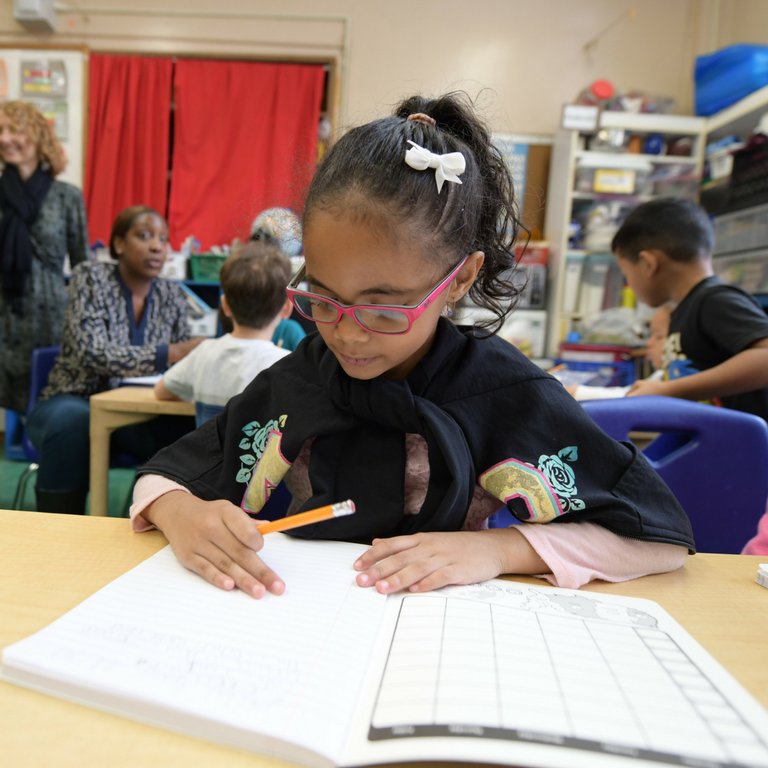 EVENTs
African American Read-in
Thursday, February 18  (10 - 11 a.m. ET. )
Live-streamed: YouTube channel.
No registration is required. 

Join us to hear literary selections 
from African American authors.
Image from ncte.org/resources 2021.
[Speaker Notes: Another event in which the ULS is participating is The African American Read-In.  The Read-In is a national movement created by the National Council of Teachers of English.  It is a movement that celebrates African American writers and encourages communities to read together. 
       This year members of the university will participate in the Read-in on February 18 through the university's You Tube channel.  
The event is again co-sponsored by the PittEd Justice Collective & the University Library System.]
Have a request?
Contact a librarian:

Kimberly Bailey
	hanold@pitt.edu

Catherine Baldwin
	cab137@pitt.edu

Marietta Frank
	Marietta@pitt.edu
[Speaker Notes: At this time, I would like you to please take note of our contact information.
Marietta, Kim, and I are always available to support your teaching with the library's resources.]
References
The Afro-American. (1919, January 10).  [Screenshot of The Afro-American].  ProQuest Historical Newspapers: The Baltimore Afro-American.
August Wilson Archive. (February 2021). augustwilson.library.pitt.edu
Black History Month Virtual Film Series. (2021, February 12).  ULS Weekly.  
5th of July Resource Center for Self-Determination & Freedom, Weeksville Heritage Center. (n.d.). Framed print of ‘Distinguished Colored Men’ above mantel [Image].  Adam Matthew Digital. African American Communities. http://www.aac.amdigital.co.uk.pitt.idm.oclc.org/ImageGallery/Image /WHC_1700_100_13/0
Film students spotlight Pitt alum's iconic role in 'Night of the Living Dead." (2021, February 12). Pittwire. pittwire.pitt.edu/news/film-students-spotlight-pitt-alum-s-iconic-role-night-living-dead
Freedom's Journal. (1829, February 26). [Screenshot of Freedom's Journal].  African American Newspapers: The Nineteenth Century.
Johnson, G. D. (1918).  Glamour. In The Heart Of a Woman, and Other Poems (p. 59). Boston.   http://pitt.idm.oclc.org/login?url=https://www-proquest-com.pitt.idm.oclc.org/books/glamour/docview/2148066132/se-2?accountid=14709 
Lewis, J. J. (2020, December 20).  Biography of Georgia Douglas Johnson, Harlem Renaissance Writer.   https://www.thoughtco.com/georgia-douglas-johnson-3529263
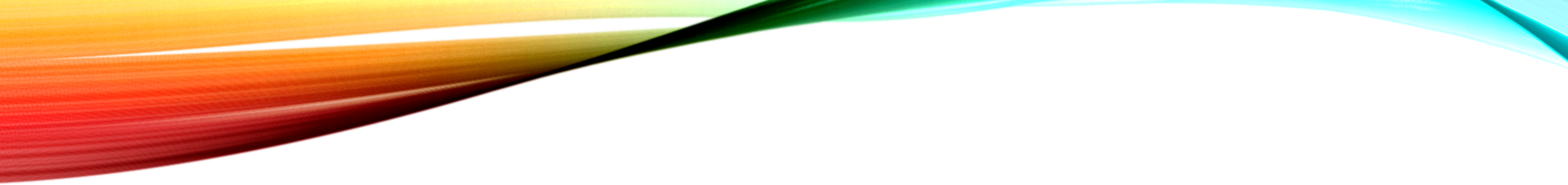 Curriculum Resource Center: 
Hanley Library
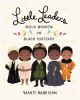 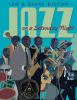 Children's Literature
Picture Books
Young Adult Literature
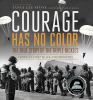 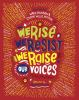 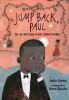 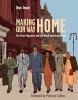 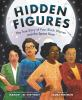 [Speaker Notes: Now we are going to join Marietta for her presentation on Children's and Young Adult Literature.
Marietta is an expert in this specialty and offers very interesting information on the topic in regard to diversity, equity, and inclusion as well as Black History Month.
        Thank you.]